PROCESO DE ELABORACIÓN 
UNIDADES DIDÁCTICAS INTEGRADAS
El primer paso a nivel de centro o claustro sería el de establecer la ponderación de los indicadores de las diferentes áreas y ciclos
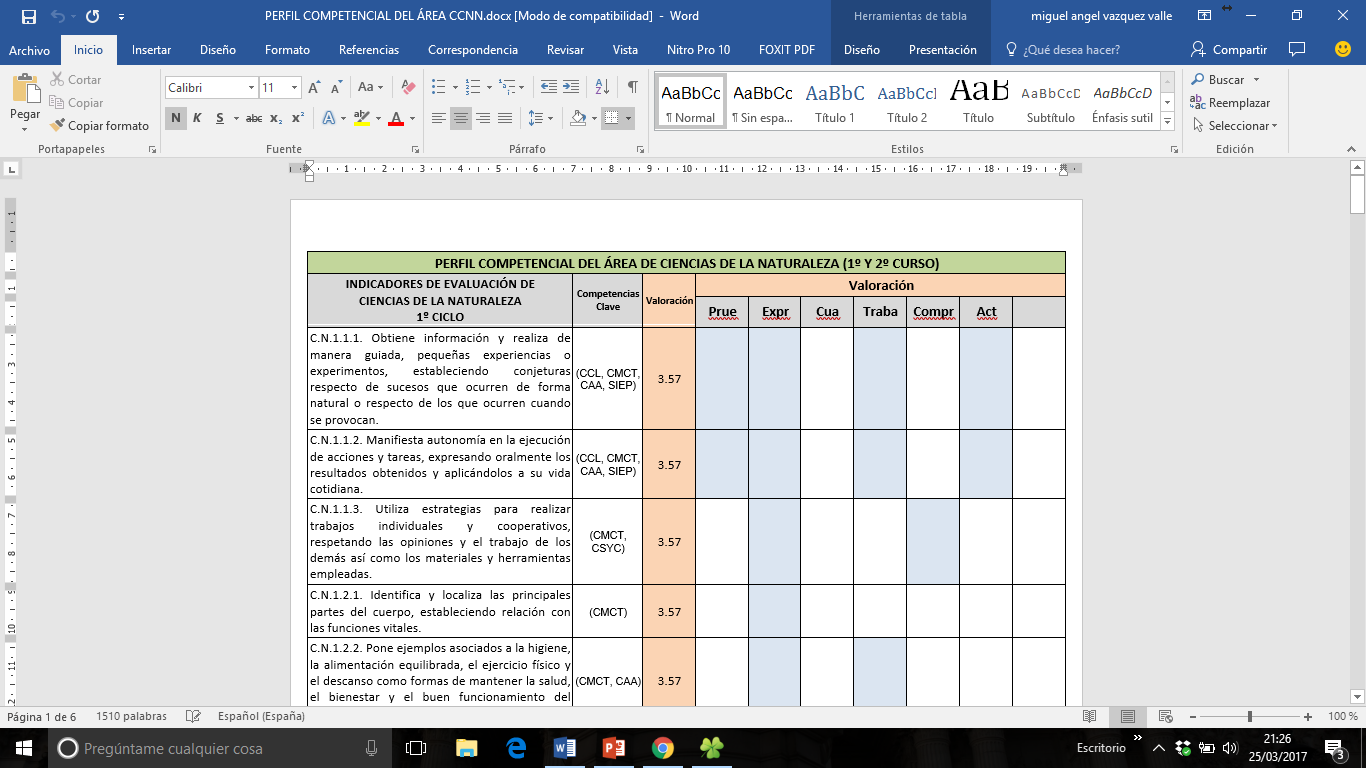 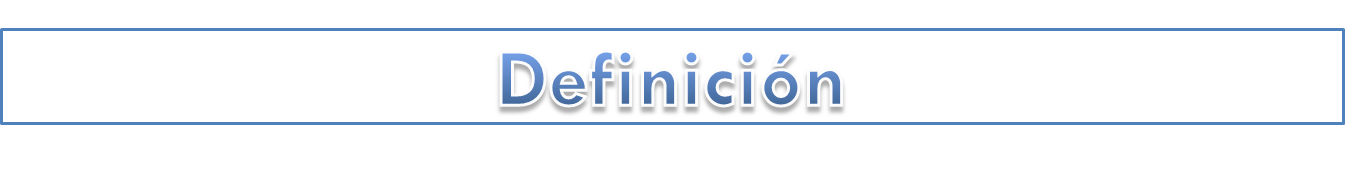 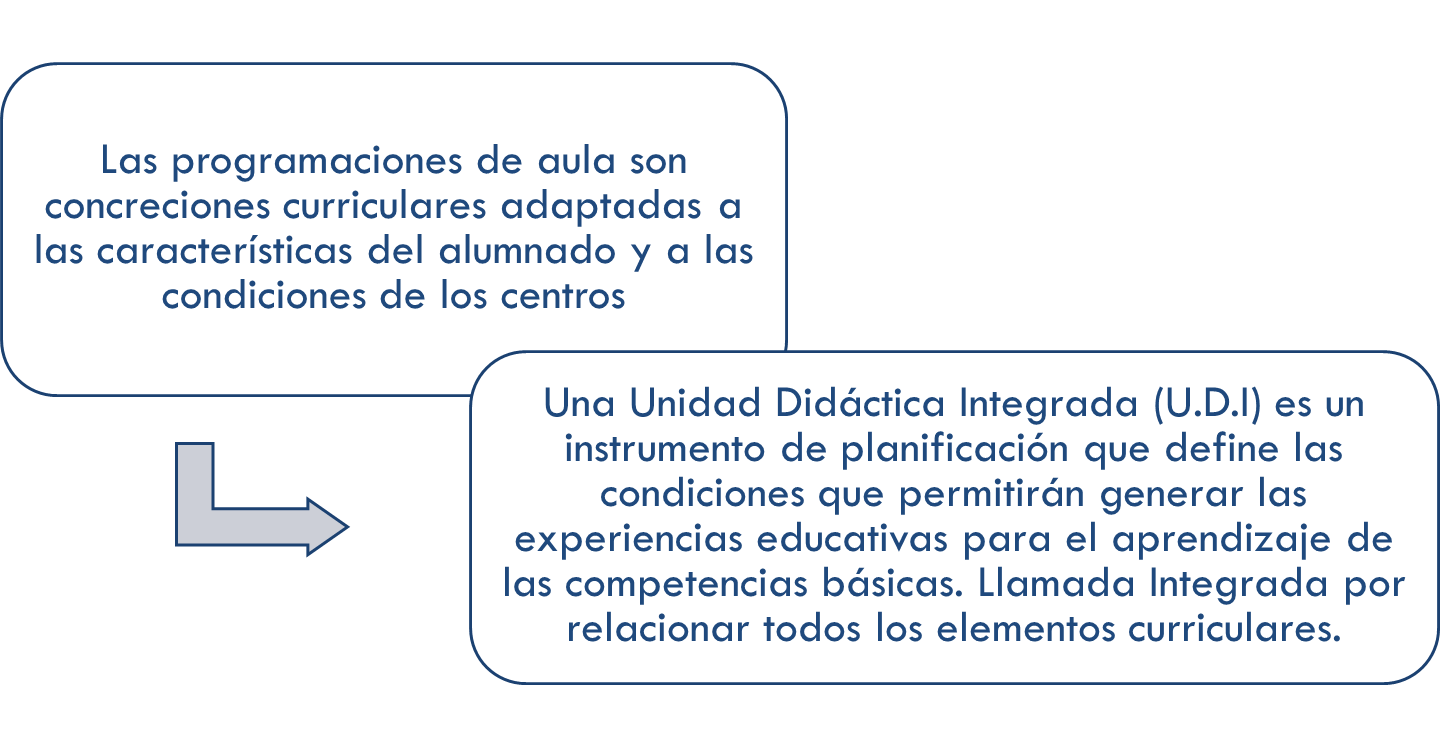 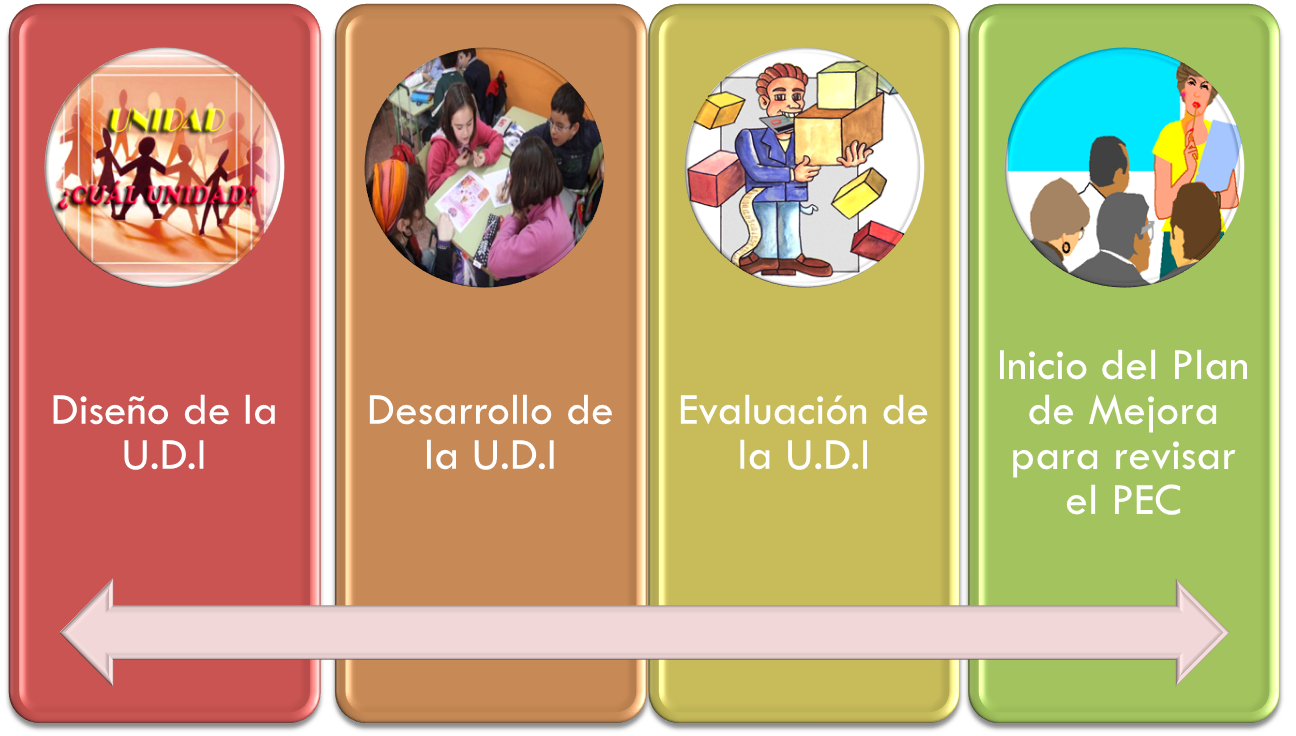 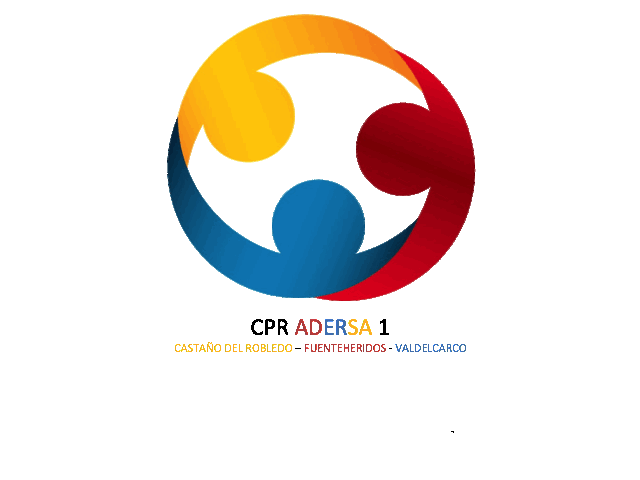 DINÁMICA
UN MARCO METODOLÓGICO QUE GUÍA EL PROCESO
DE INTEGRACIÓN CURRICULAR
Nivel 1: La integración de las actividades y ejercicios que generan el currículo real a través de una estructura de tareas compartidas. Curriculum real del aula.

Nivel 2: La integración de cada uno de los elementos del diseño curricular, a través de una definición relacional de cada una de las competencias básicas. Concreción curricular. Diseño de tarea y UDI

Nivel 3: La integración de los distintos modelos y/o métodos de enseñanza que ordenan el currículo real del centro. Transposición didáctica de la tarea y la UDI, situación de aprendiizaje o proyecto

Nivel 4: La integración de los criterios e instrumentos para valorar el aprendizaje de las competencias básicas. Evaluación.

Nivel 5. La integración de distintas formas del currículo global: formal, no formal e informal. Colaboración de las familias y con el entorno.
Estructura
Proceso de elaboración
Paso 1:Definir la estructura de la/s tarea/s
Concreción curricular
Concreción curricular
Transposición Didáctica
Valoración de los 
aprendizajes
Paso 2:Seleccionar 
Competencias
 Básicas
y objetivos didácticos
Paso 3:
Escenarios didácticos
Temporalización
Recursos materiales
Agrupamientos
Seleccionar tipos 
de pensamiento
y metodologías
Paso 4: 
Elaborar una rúbrica a 
 partir de los Objetivos
Didácticos, indicadores
de evaluación.
y
Seleccionar Instrumentos
de evaluación
Paso 4: Opcional
Ponderación de 
Criterios/indicadores
Paso 5: Colaboración con
Las familias
13/05/13
Paso 1. DEFINICIÓN DE LA ESTRUCTURA DE LA TAREA Y DEL DISEÑO DE ACTIVIDADES/EJERCICIOS
Se adquieren por medio
COMPETENCIAS
TAREAS
ACTIVIDADES
Se concretan en
que incluyen
EJERCICIOS
INTEGRAR EJERCICIOS Y ACTIVIDADES EN TAREAS
Paso 1. DEFINICIÓN DE LA ESTRUCTURA DE LA TAREA Y DEL DISEÑO DE ACTIVIDADES/EJERCICIOS
Ejercicio: acción o conjunto de acciones orientadas a la comprobación del dominio adquirido en el manejo de un determinado conocimiento. Supone una conducta que produce una respuesta prefijada y que se da repetidamente.
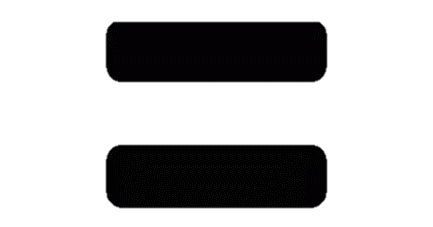 Actividad: Acción o conjunto de acciones orientadas a la adquisición de un conocimiento nuevo o la utilización de algún de algún conocimiento de forma diferente. Se trata de comportamientos que producen una respuesta diferenciada de una gran variedad.
Tarea: Acción o conjunto de acciones orientadas a la resolución de una situación-problema, dentro de un contexto definido, por medio de la combinación de todos los saberes disponibles que permiten la elaboración de un producto relevante.
Paso 1. DEFINICIÓN DE LA ESTRUCTURA DE LA TAREA Y DEL DISEÑO DE ACTIVIDADES/EJERCICIOS
Una buena (s)elección del
producto final...
… es la clave del éxito de la tarea porque:

Favorece una adecuada selección de elementos curriculares sobre los que incidir.

Facilita la elaboración de una secuencia adecuada de actividades y ejercicios.

Acota el territorio de la evaluación y contextualiza el desarrollo de ésta.
Paso 1. DEFINICIÓN DE LA ESTRUCTURA DE LA TAREA Y DEL DISEÑO DE ACTIVIDADES/EJERCICIOS
Algunos ejemplos de producto final...
Escribir una carta a D. Emilio Lledó para invitarle a la celebración de la Semana del Libro en nuestro centro. 

Elaborar un cartel para anunciar el pasacalles de Carnaval del colegio.

Recoger y valorar datos estadísticos sobre el juego (puntos, recuperaciones, pérdidas de balón, etc.) para elegir al jugador/a más valioso/a de un partido de baloncesto.
Paso 1. DEFINICIÓN DE LA ESTRUCTURA DE LA TAREA Y DEL DISEÑO DE ACTIVIDADES/EJERCICIOS
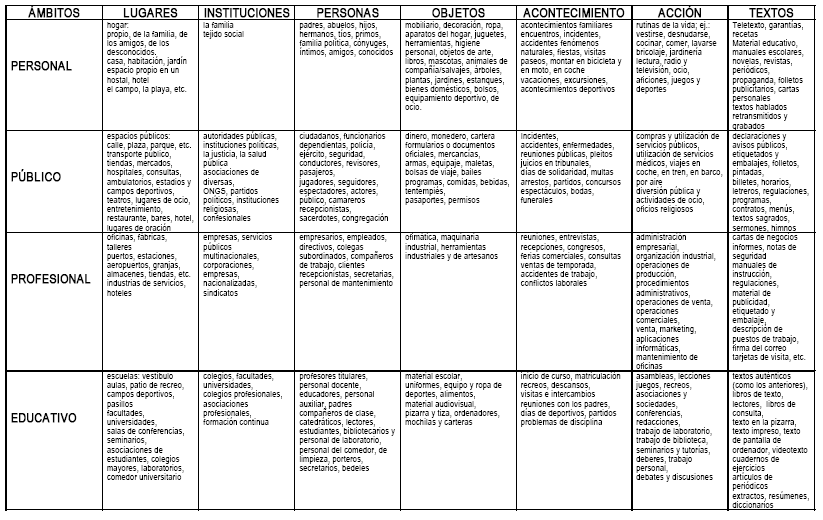 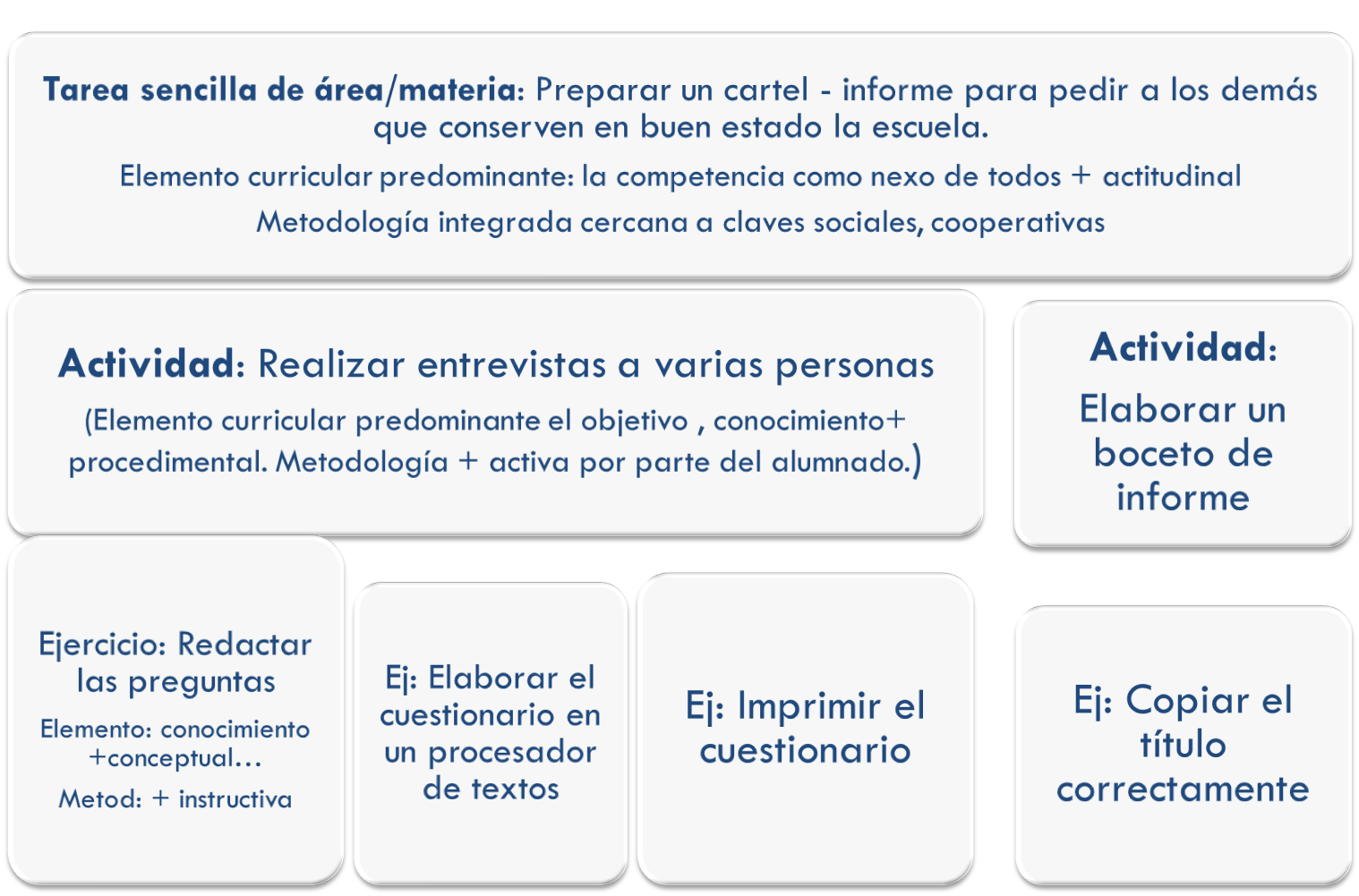 Paso 1. DEFINICIÓN DE LA ESTRUCTURA DE LA TAREA Y DEL DISEÑO DE  ACTIVIDADES/EJERCICIOS
13/05/13
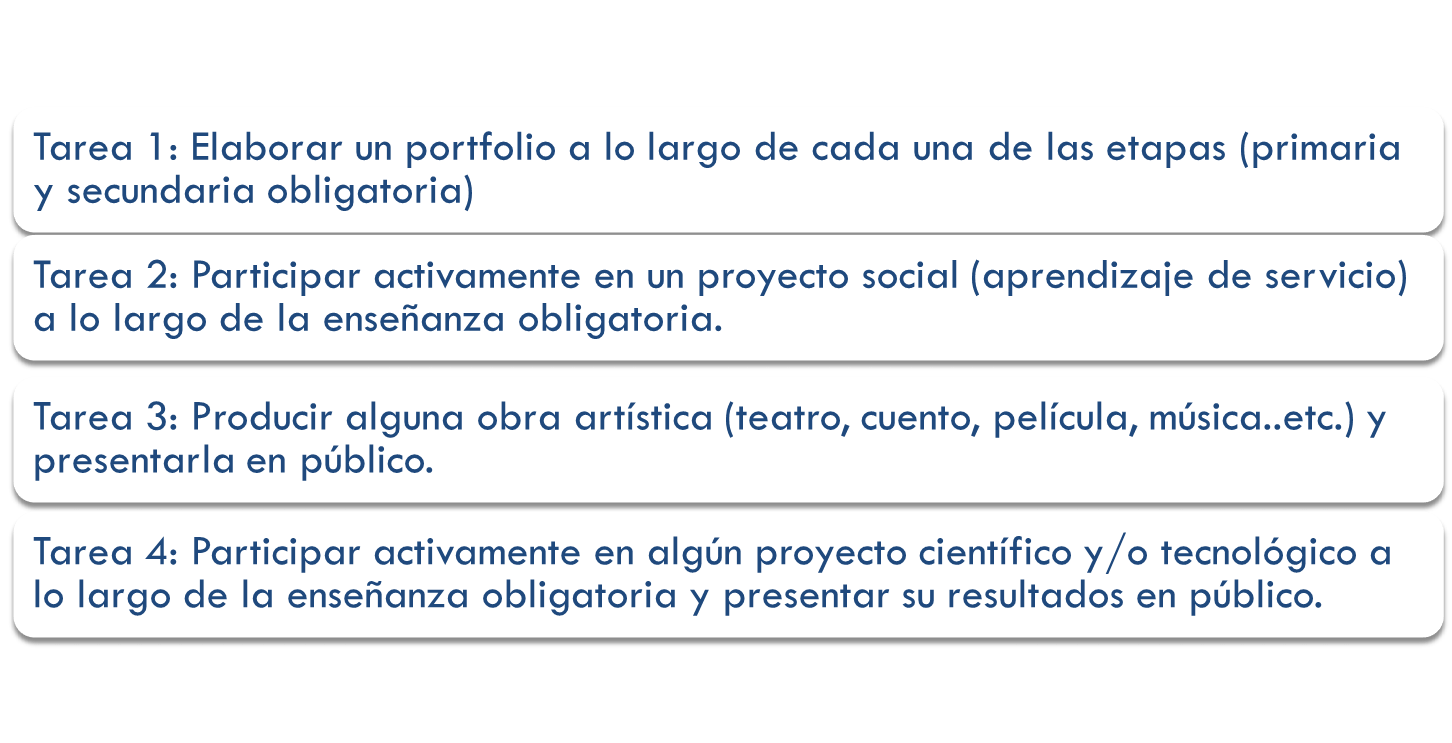 SELECCIÓN DE TAREAS CON PRODUCTOS FINALES 
DE VALOR Y QUE SUPONGAN LA PARTICIPACIÓN EN 
PRACTICAS SOCIALES RELEVANTES
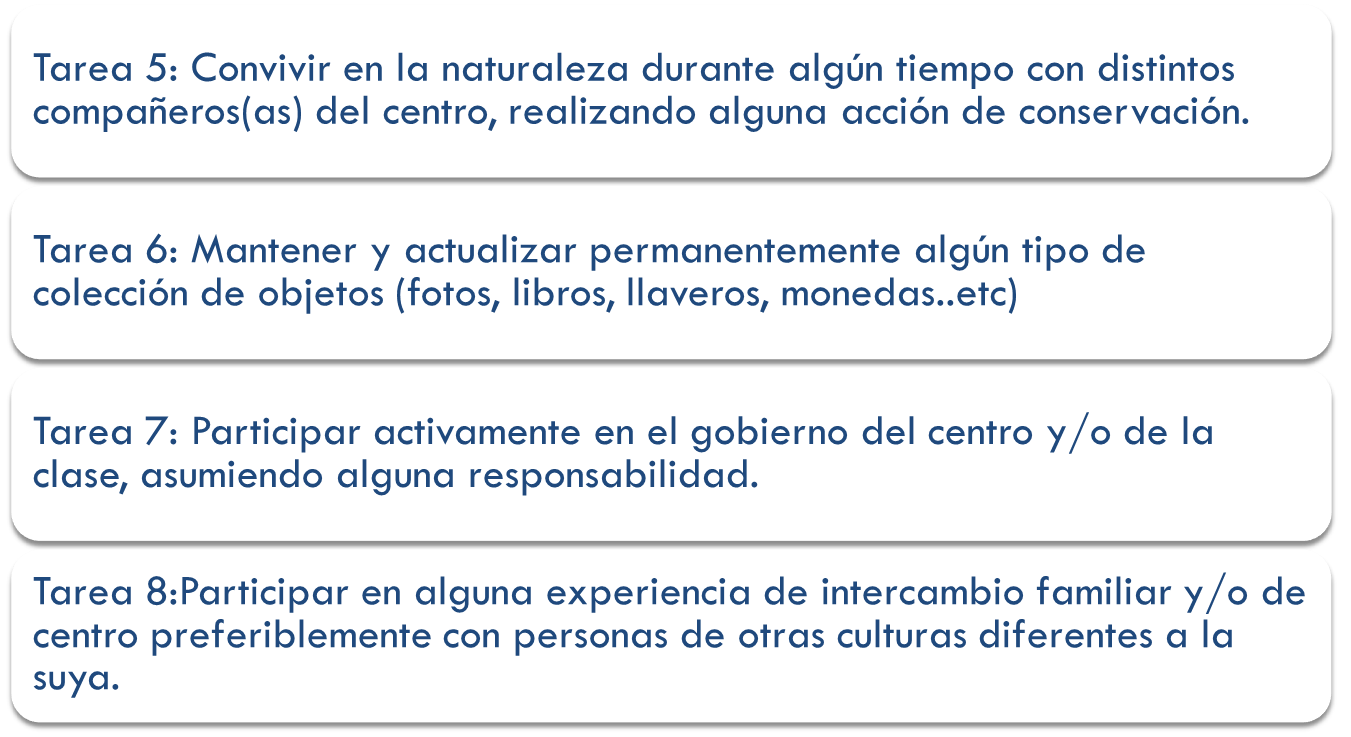 SELECCIÓN DE TAREAS CON PRODUCTOS FINALES 
DE VALOR Y QUE SUPONGAN LA PARTICIPACIÓN EN 
PRACTICAS SOCIALES RELEVANTES
Paso 2:Seleccionar Competencias Básicas y objetivos didácticos
La integración de cada uno de los elementos del diseño curricular, a través de una definición relacional de cada una de las competencias básicas. Concreción curricular
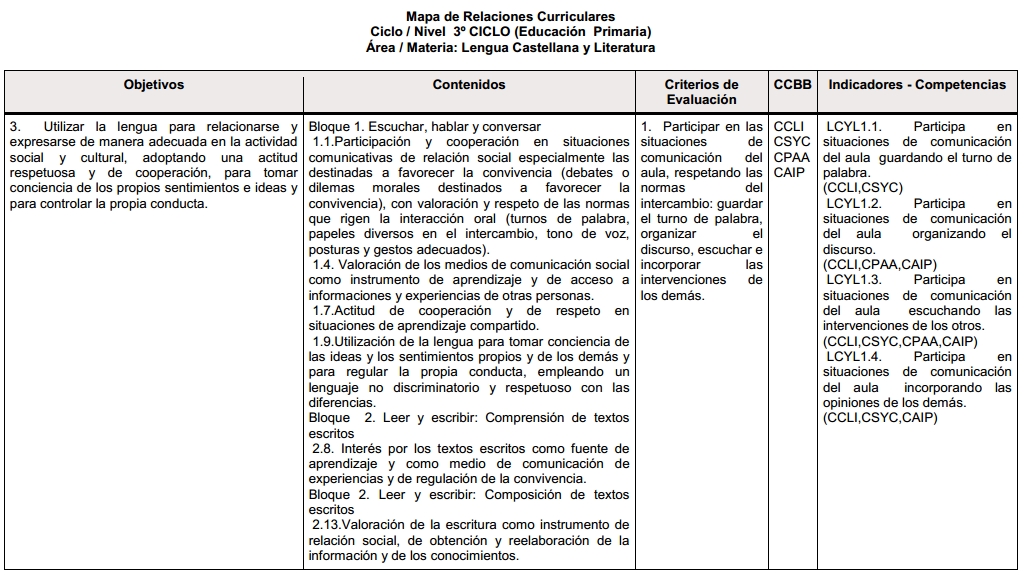 Paso 2: Seleccionar Competencias Básicas y objetivos didácticos
PERFILES COMPETENCIALES SEGÚN LOS RRDD DE ENSEÑANZAS MÍNIMAS: PERFIL DEL ÁREA
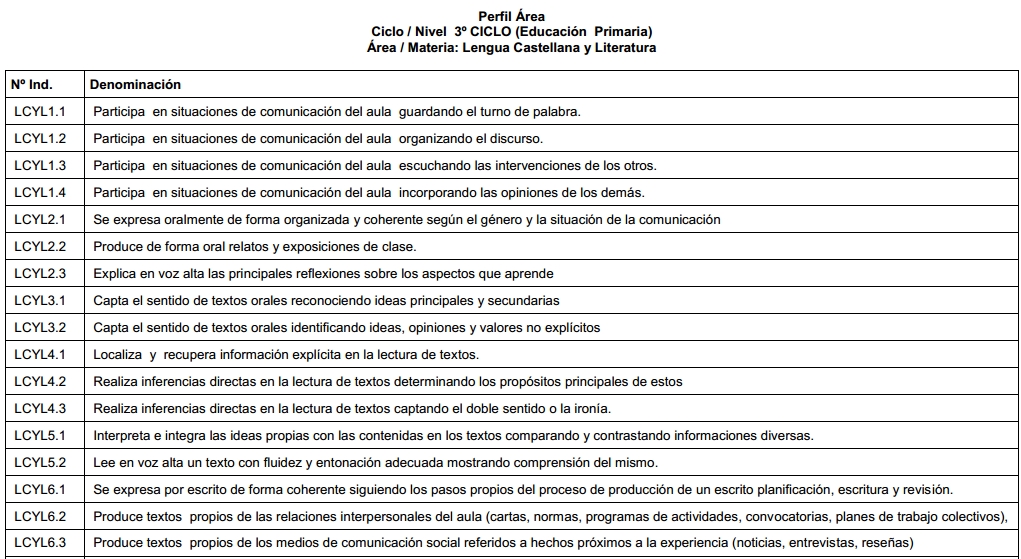 Paso 2: Seleccionar Competencias Básicas y objetivos didácticos

PERFILES COMPETENCIALES SEGÚN LOS RRDD DE ENSEÑANZAS MÍNIMAS: PERFIL DE LA COMPETENCIA
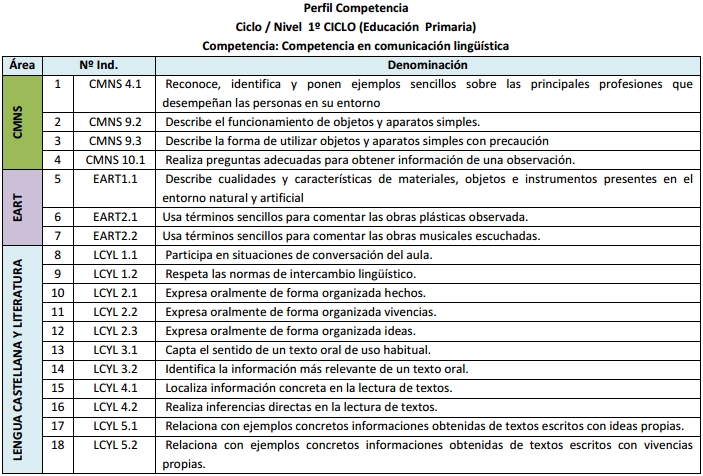 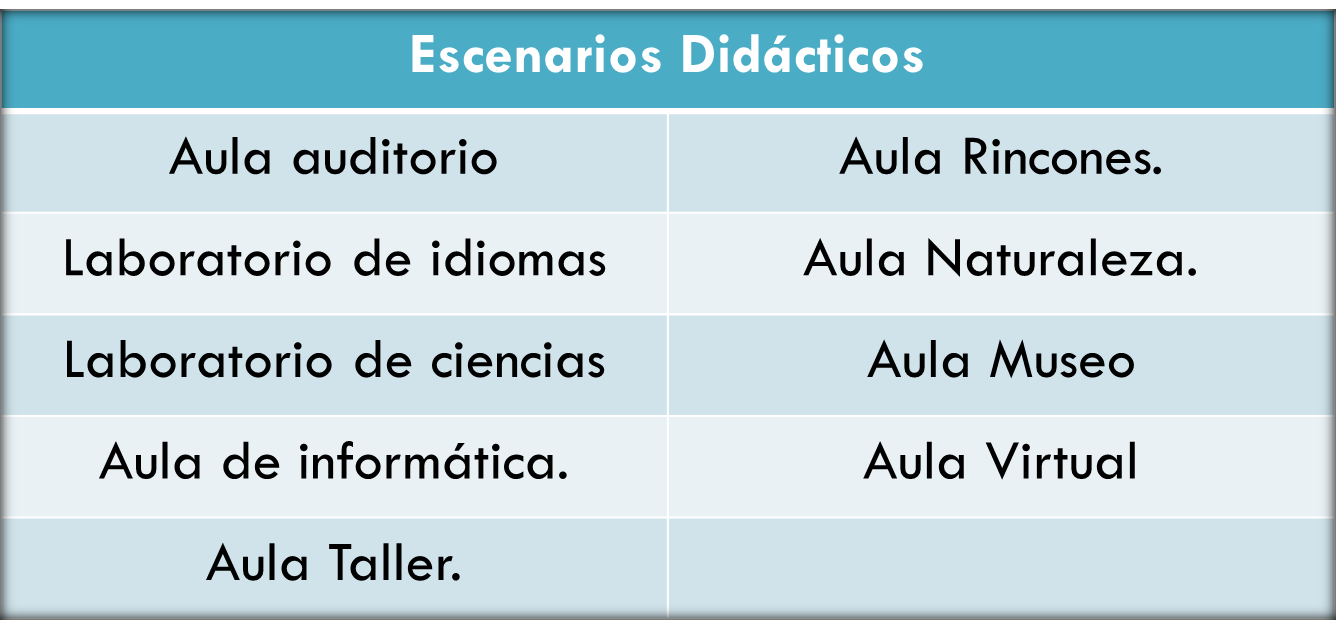 Paso 3. TRANSPOSICIÓN DIDÁCTICA. SELECCIÓN DE METODOLOGÍAS, ESCENARIOS DIDÁCTICOS Y TEMPORALIZACIÓN.
Paso 3. TRANSPOSICIÓN DIDÁCTICA. SELECCIÓN DE METODOLOGÍAS, ESCENARIOS DIDÁCTICOS Y TEMPORALIZACIÓN.
Paso 3. TRANSPOSICIÓN DIDÁCTICA. SELECCIÓN DE METODOLOGÍAS, ESCENARIOS DIDÁCTICOS Y TEMPORALIZACIÓN.
MODELO DE ENSEÑANZA
Plan estructurado que puede usarse para configurar un curriculum, para diseñar materiales de enseñanza y para orientar la enseñanza en las aulas.
Los modelos de enseñanza son modelos de aprendizaje. Cuando ayudamos a los estudiantes a obtener información, ideas, habilidades, valores, modos de pensar y medios para expresarse, también les estamos enseñando a aprender.

Ya que no existe ningún modelo capaz de hacer frente a todos los tipos y estilos de aprendizaje, no debemos limitar nuestros métodos a un modelo único

Un modelo de enseñanza no es sino una descripción de un ambiente de aprendizaje.

El núcleo del proceso de enseñanza consiste en el diseño de los ambientes donde los alumnos pueden interactuar y estudiar, de qué manera aprender  (Dewey, 1916).
Paso 3. TRANSPOSICIÓN DIDÁCTICA. SELECCIÓN DE METODOLOGÍAS, ESCENARIOS DIDÁCTICOS Y TEMPORALIZACIÓN.
FAMILIAS DE MODELOS
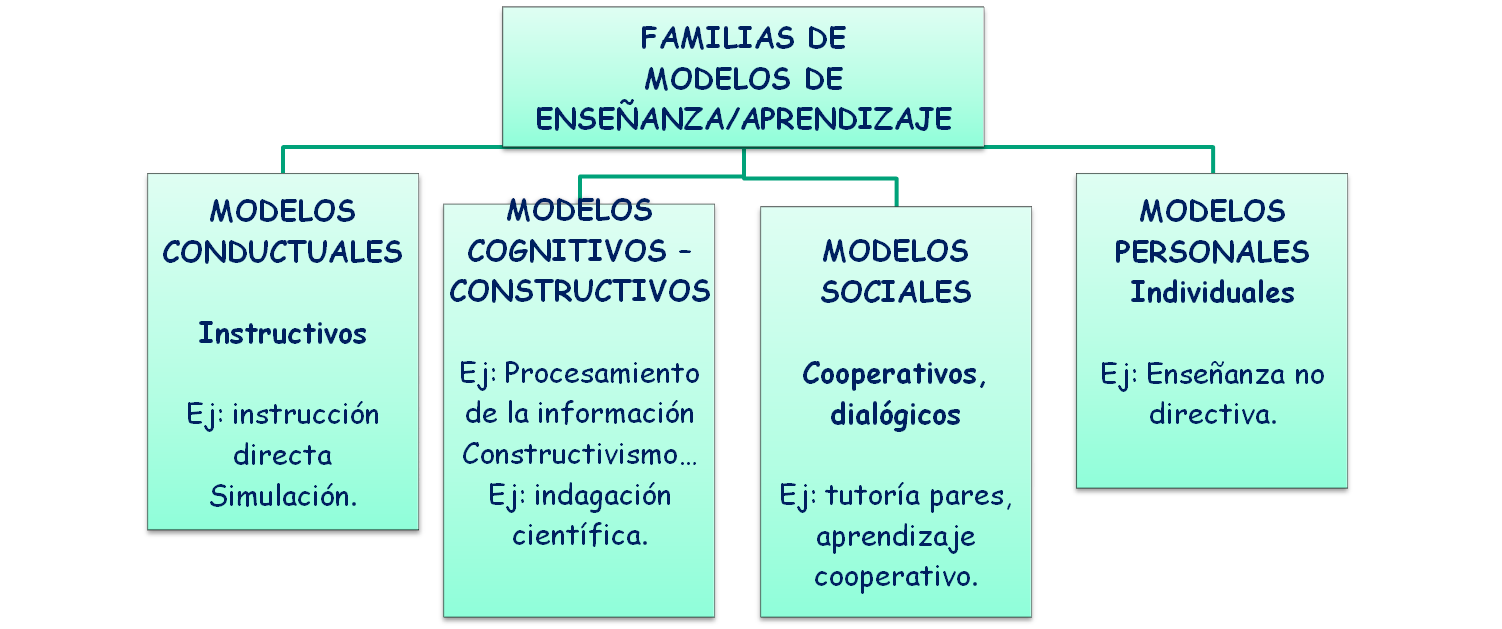 Paso 4.  LA EVALUACIÓN DE LOS APRENDIZAJES ADQUIRIDOS EN LA REALIZACIÓN DE LA TAREA. INSTRUMENTOS Y RÚBRICAS DEL INDICADOR
CLAVES ELABORACIÓN DE RÚBRICAS del nivel 1 bajo D, al 4 alto A
Se construyen describiendo distintos niveles o rangos de desempeño según la complejidad de los elementos conceptuales,  procedimentales, contextuales, y actitudinales del conocimiento expresado en la acción
Se podría contemplar un rango previo, adaptación curricular, y rango 5 “alta capacidad”
13/05/13
Paso 4.  El arte del desglose de niveles de aprendizaje/competenciales en el indicador
Una lento y pausado reto para ir incorporándolo  a la práctica educativa y la UDI
Paso 4. LA ATENCIÓN A LA DIVERSIDAD PRESENTE EN LOS RANGOS DE LA RUBRICA DEL INDICADOR, ADAPTACIONES AL  RECUPERAR/AMPLIAR A+/D-
La elaboración de diferentes tipos de actividades sobre el indicador, se desarrollarán según el tipo de nivel de aprendizaje del alumnado de un aula, refuerzo y ampliación en adaptaciones curriculares poco significativas dentro de la propuesta curricular de ciclo/nivel, las adaptaciones significativas deben trabajar otros indicadores de otros ciclos  o niveles, según necesidades… No olvidar  recuperar también los descriptores y dimensiones de las CCBB cuando deseamos contextualizar los indicadores  y relacionarlos con sus CCBB para una mayor precisión de las actividades diseñadas
Paso 4. Opcional, Ponderar los criterios de calificación  (autonomía según normativa para decisión de centro: ciclos , departamentos…  comisión pedagógica… claustro)
A) ponderar  diferente valor
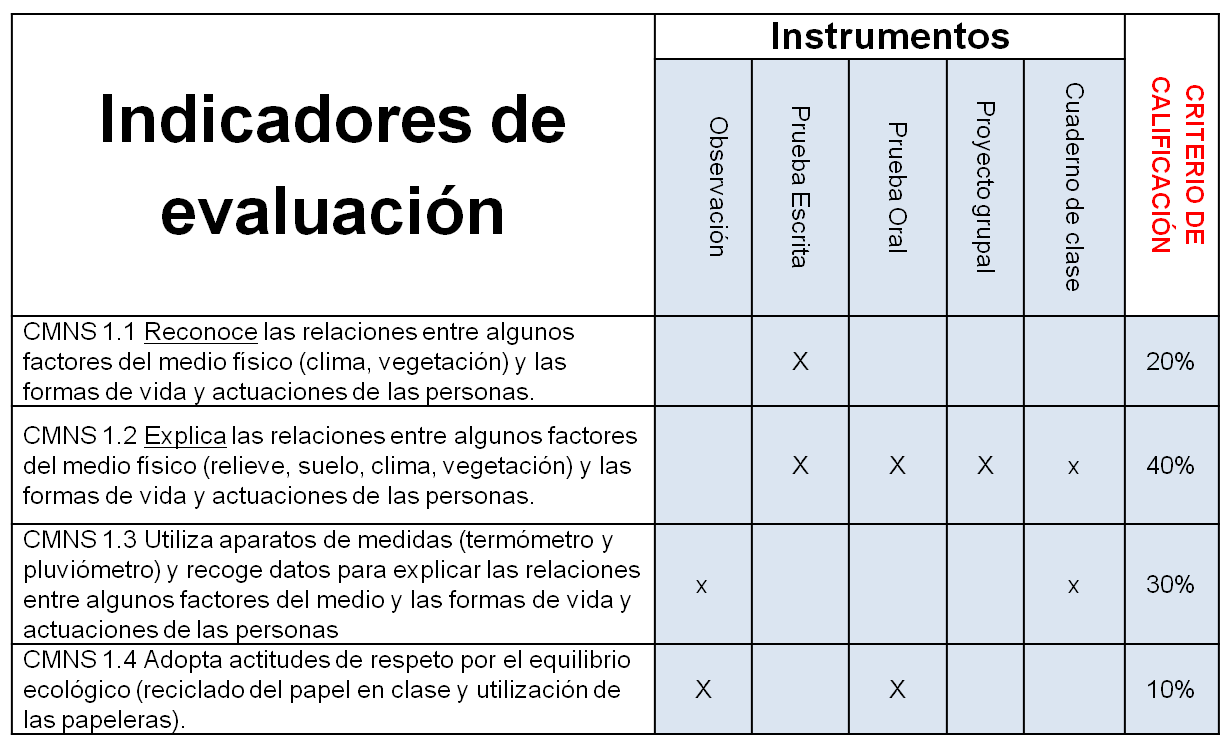 Paso 4. Opcional.B) ponderación de igual valor
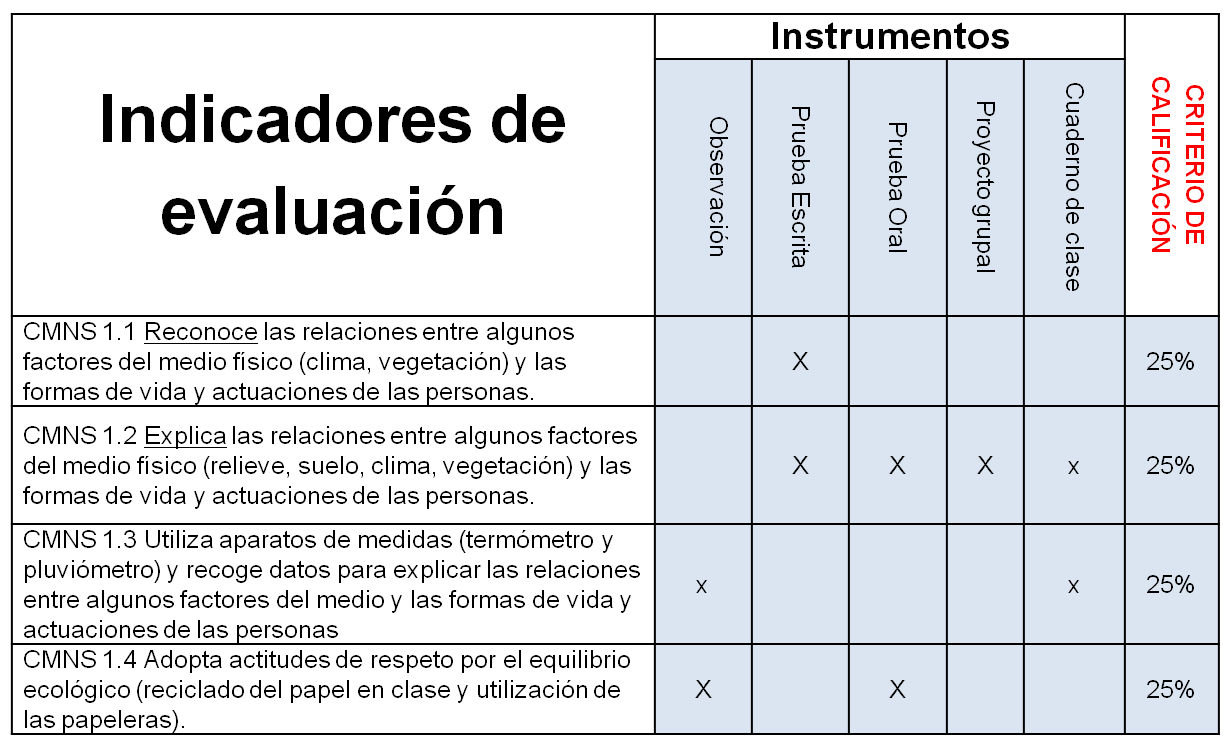 Paso 4. Ver el conjunto del valor en UDI
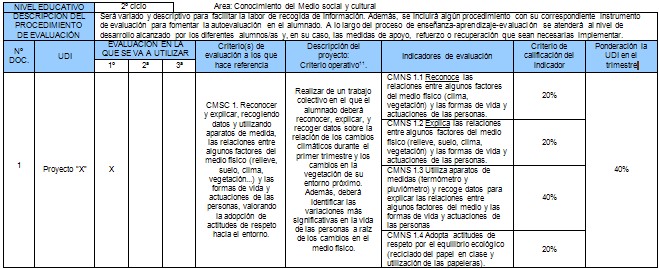 NUESTRO MODELO DE UDI.
Descarga clicando en la imagen
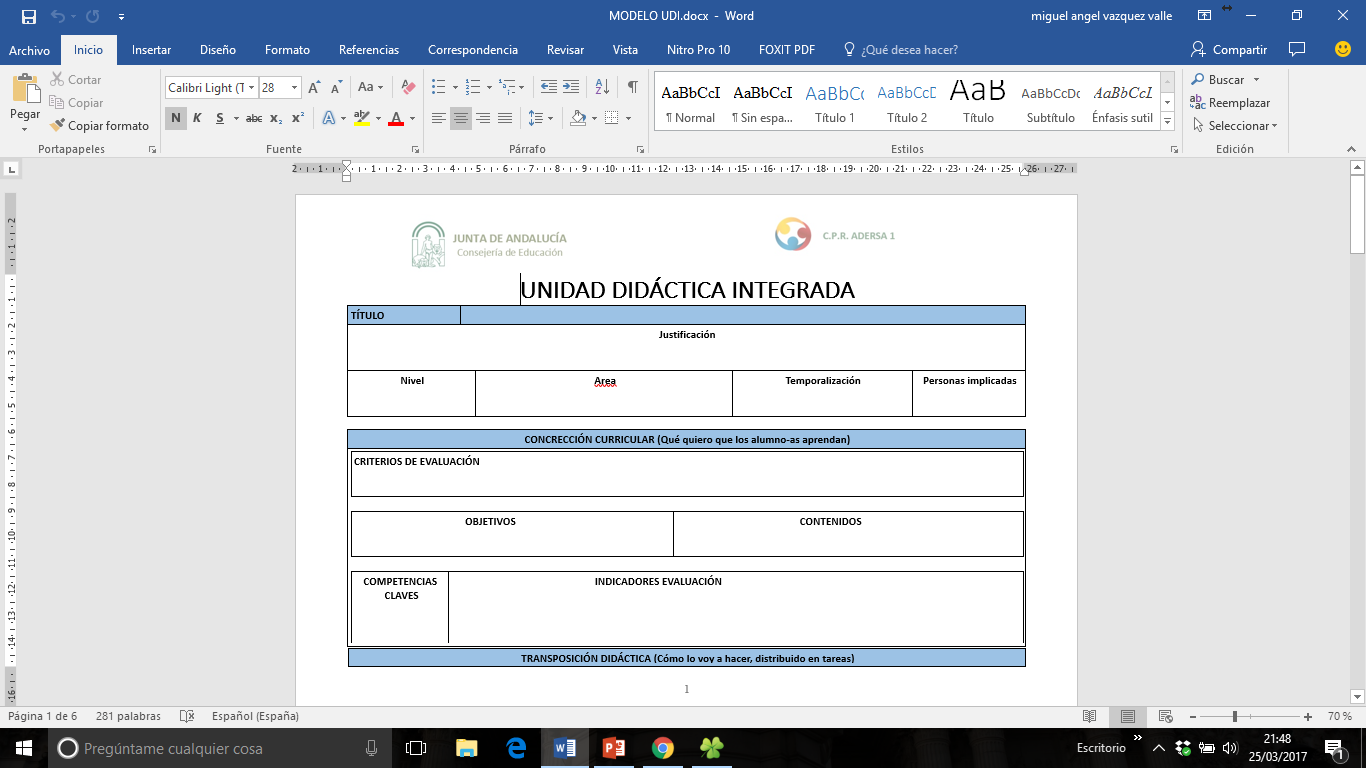 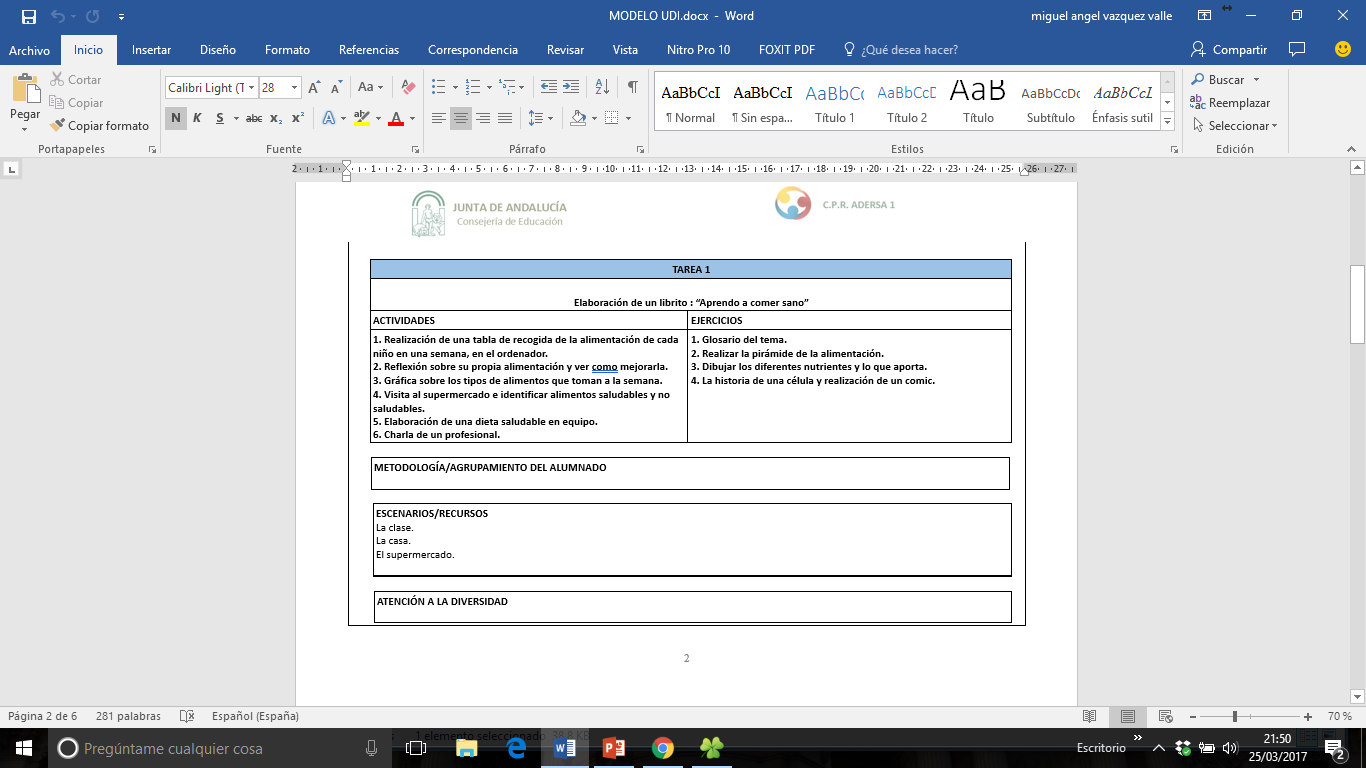 PASO 5. Fase de sensibilización con familias
20
17
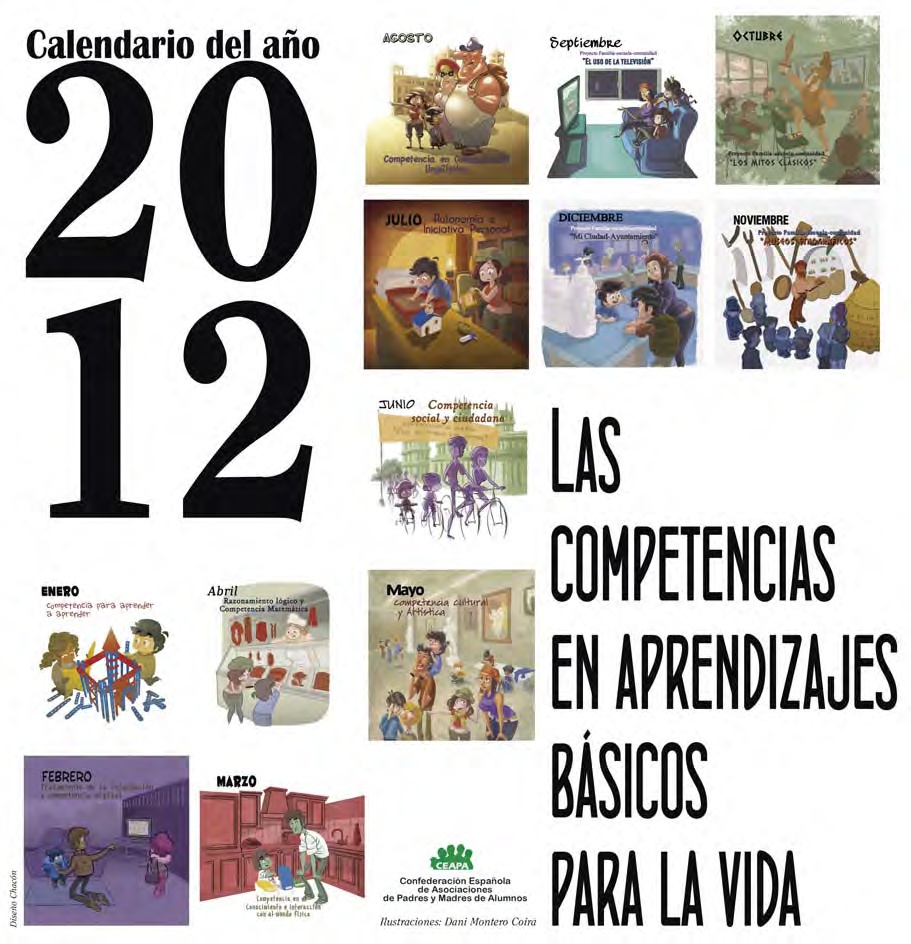 AÑO
13/05/13
Manual de la aplicación 
Séneca
Si está activa en el centro
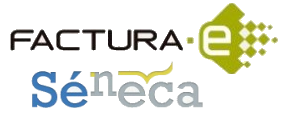 Perfil dirección
Aplicación sénecacurrículo por competencias
activar
Ruta para acceder al currículo por competencias
En primer lugar hay que indicar los instrumentos de evaluaciónPerfil de dirección
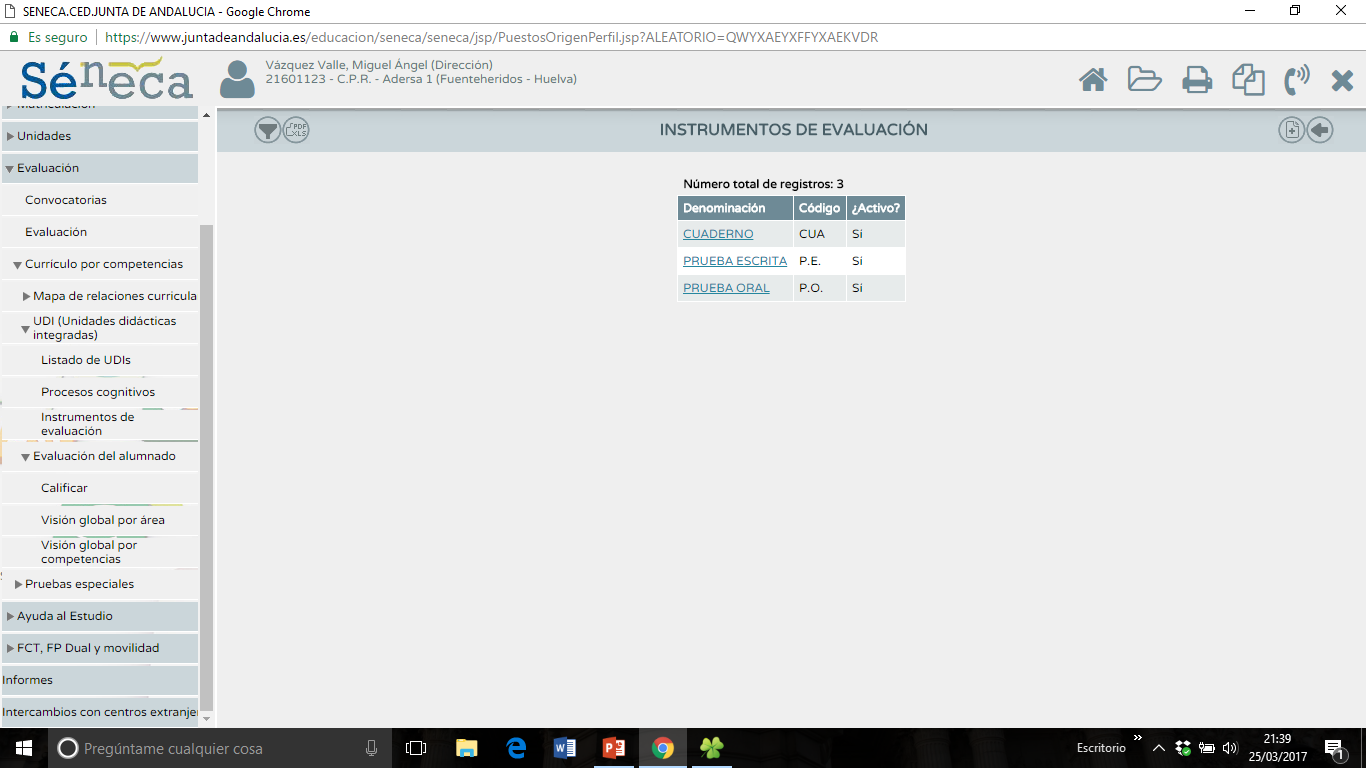 evaluación
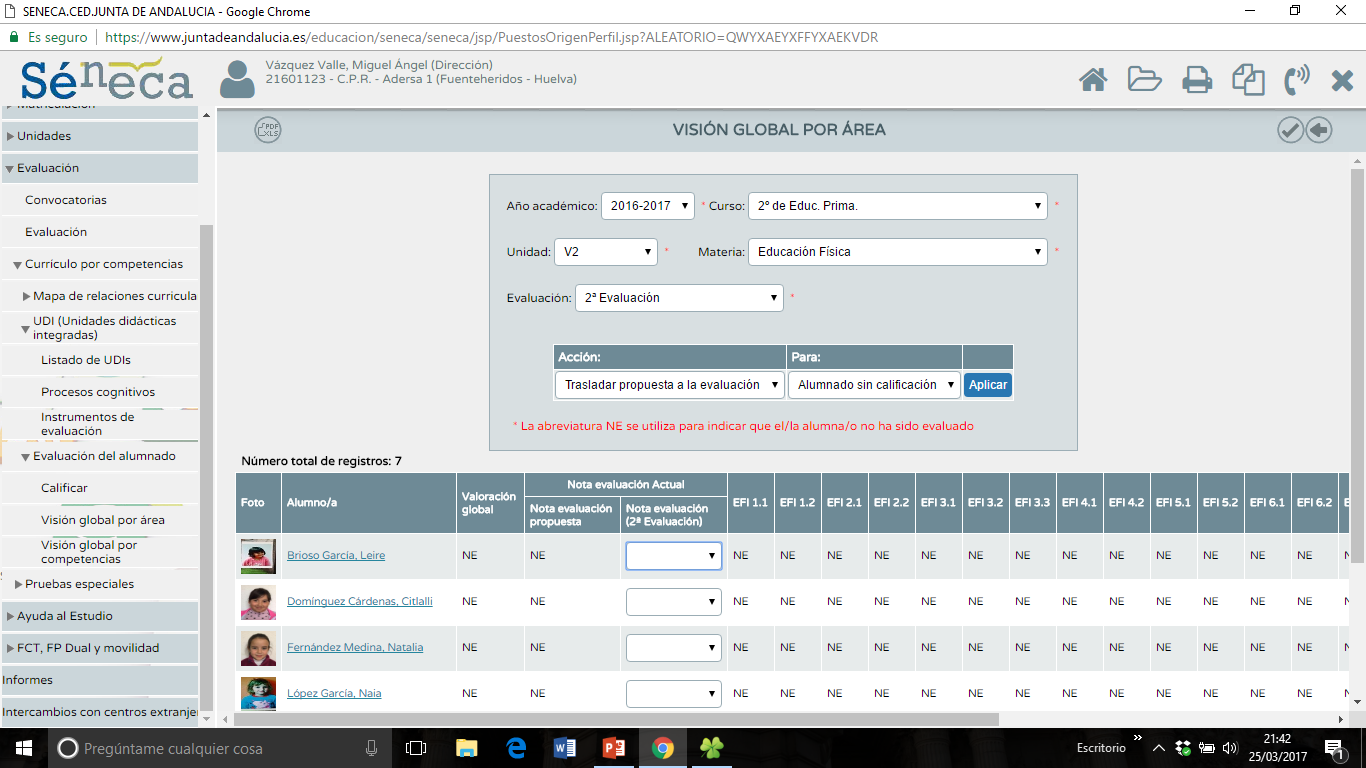 Visión global por competencias
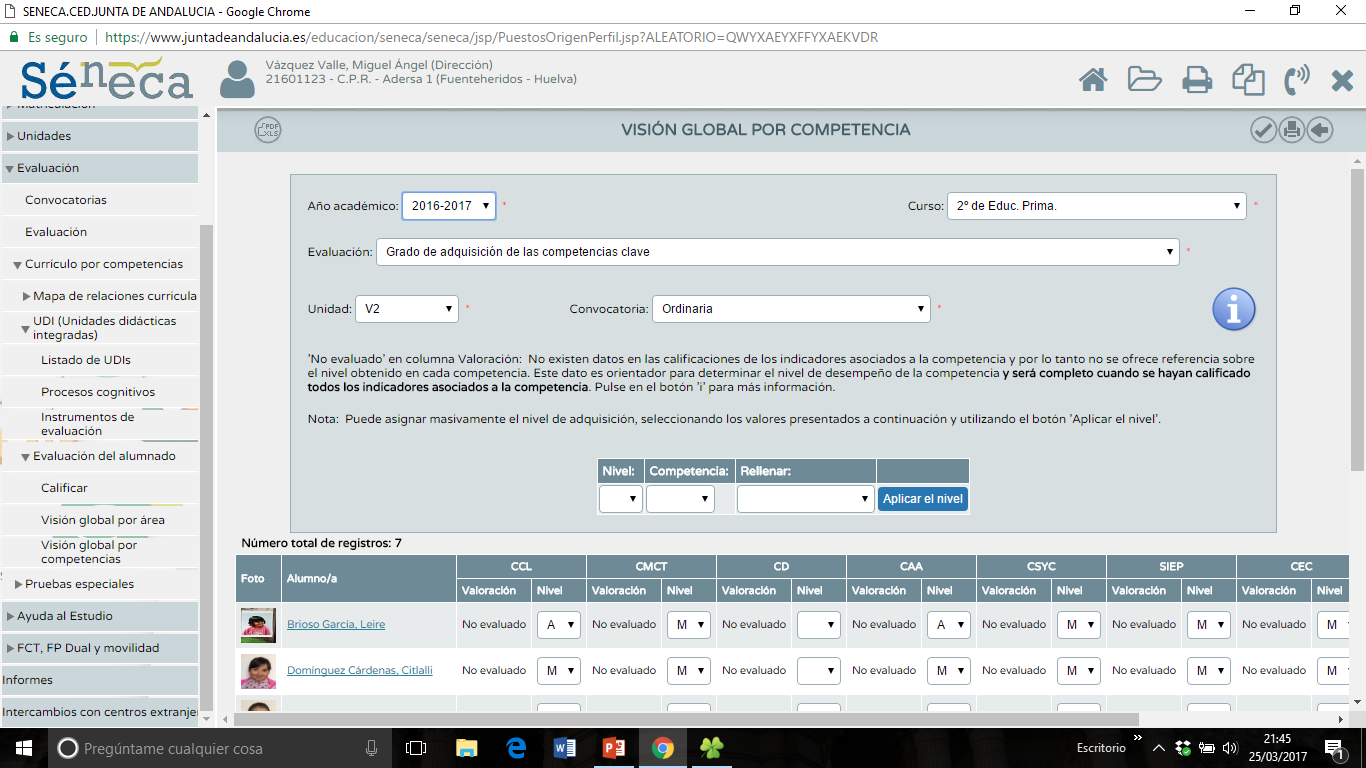 Enlaces de interés
http://competenciasbasicascordoba.webnode.es/news/materiales-del-proyecto-combas/
http://www.ceipfedericogarcialorca.com/
http://www.ceipfedericogarcialorca.com/documentacion/category/proyecto-comba-2
http://blogsaverroes.juntadeandalucia.es/ceipandresderibera/ed-primaria-1o-ciclo/
COMO LO
HAREMOS
EN NUESTRO
CENTRO ?
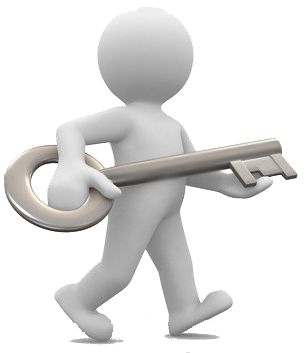 El/ La maestr@ tiene la llave
CPR-Ejea de los Caballeros, noviembre de 2009
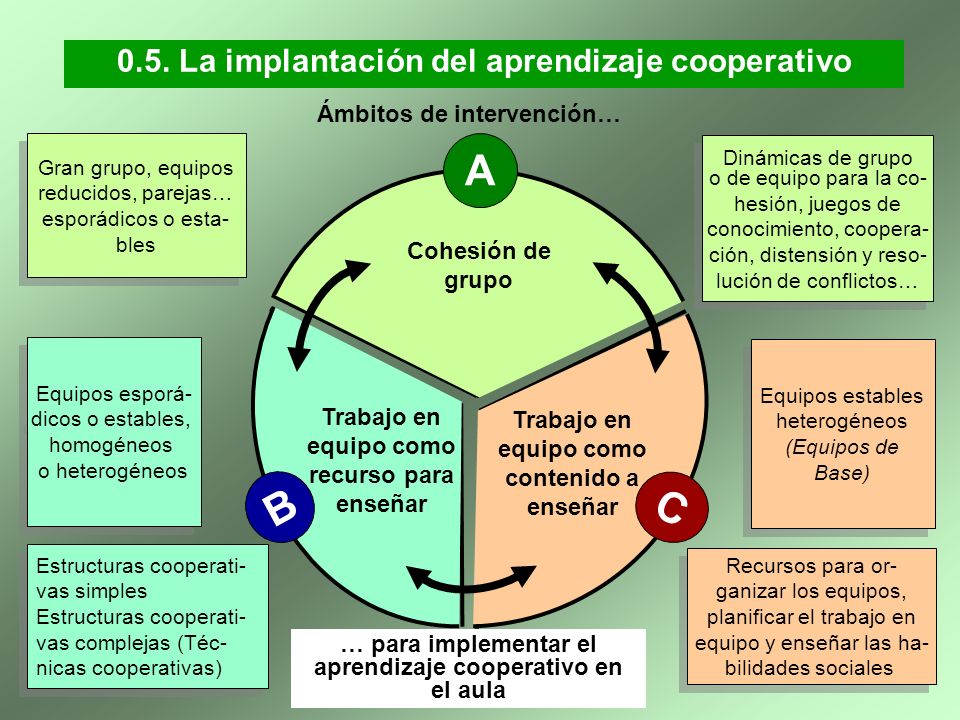 ACTIVIDADES COOPERATIVAS
EVALUACIÓN INDIVIDUAL
EVALUACIÓN GRUPAL
DINÁMICAS DE GRUPO (CLIC PARA VERLAS)
APRENDIZAJE COOPERATIVO (CLIC PARA VERLAS)
APRENDIZAJE COMPETITIVO (TORNEOS)
TRABAJO EN EQUIPO (CLIC PARA VERLAS)
CREAR EQUIPOS CON DNI Y LOGOS
CUADERNO DE DIARIO DE ACTAS (SECRETARIO) Y CONTRATO
TABLONES DE GRUPO PARA COLGAR SUS EXPOSICIONES
FUNCIONES DE CADA MIEMBRO
INTERVENCIÓN EN AULA
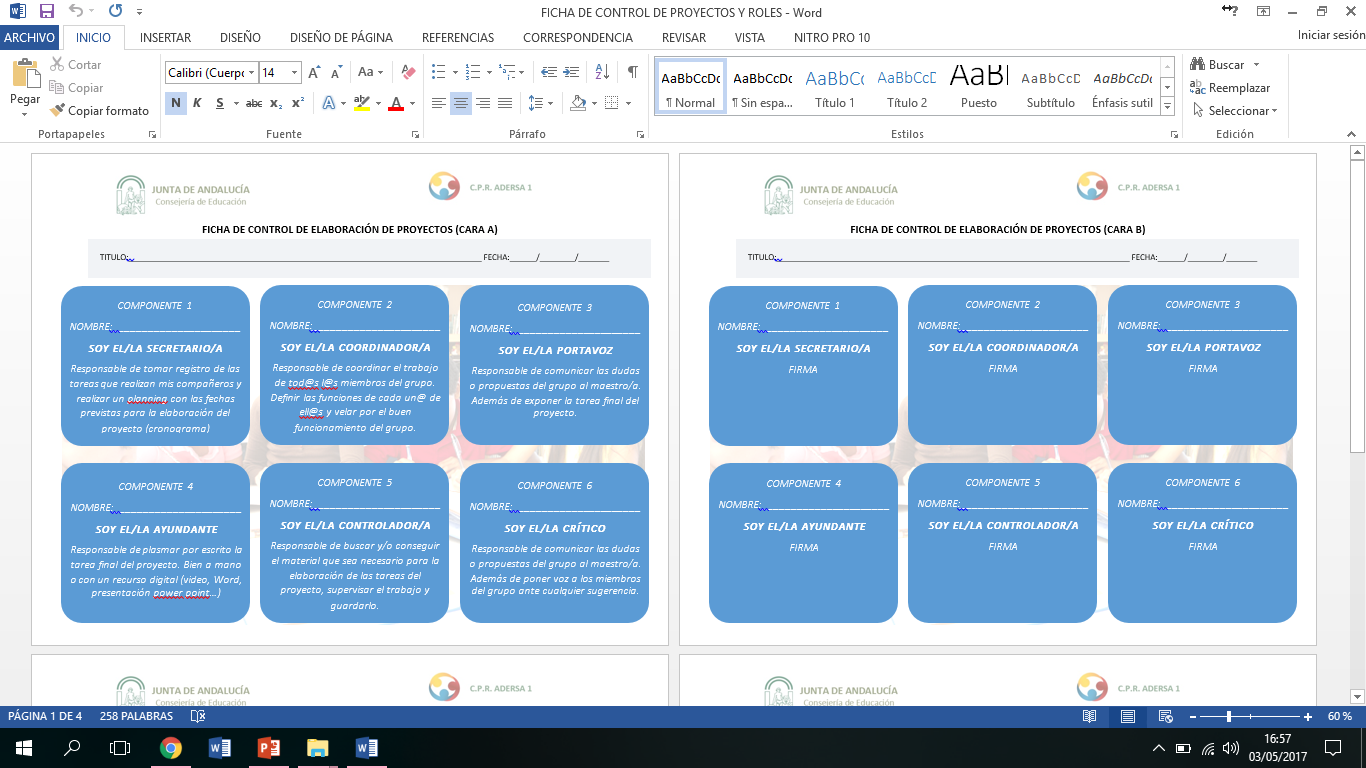 https://www.youtube.com/watch?v=DpGY5uZob4o
MAPA DE GÉNERO